УПРАВЛЕНИЕ ОБРАЗОВАТЕЛЬНЫМИ ОРГАНИЗАЦИЯМИ. 
ВОПРОСЫ УПРАВЛЕНИЯ СРЕДНЕГО ПРОФЕССИОНАЛЬНОГО ОБРАЗОВАНИЯ
Кафедра управления развитием образовательных систем 
общего и профессионального образования
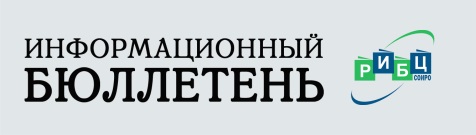 СОДЕРЖАНИЕ:

I.  Каталог статей. Раздел «Управление ДОУ»
II.  Каталог статей. Раздел «Управление школой»
III.  Каталог статей. Раздел «СПО. Коллеж. Техникум»
IV.  Каталог статей. Раздел «Управление образованием»
V.  Издания СОИРО
Кафедра управления развитием образовательных систем 
общего и профессионального образования
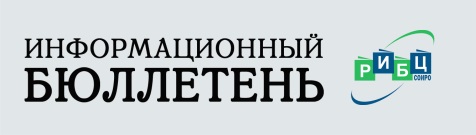 I. Каталог статей. Раздел «Управление ДОУ»
1. Филь Е. А., Трифонова Т. А.
Роль и взаимосвязь стиля руководства с процессом принятия управленческих решений в дошкольных организациях.
Аннотация:
В статье говорится о влиянии стиля руководства на процесс принятия управленческих решений. Описаны методы стимулирования сотрудников организации. Проанализированы взаимодействие стилей руководства на возрастные категории руководителей и виды мотивационного поощрения. Приведены эффективные методы нематериального стимулирования сотрудников дошкольных образовательных организаций.
//Методист. – 2020. - №9. – С. 64.
 
2. Семенова Т. А., Семенова И. Н.
HRбизнес-партнер как профессионал по управлению человеческими ресурсами в дошкольной образовательной организации.
Аннотация:
Авторы рассматривают одну из актуальных проблем управления дошкольной образовательной организацией - проблему управления персоналом. В статье теоретически обосновывается необходимость и возможность введения должности HR-бизнес-партнера для осуществления кадровых технологий и поиска путей решений для повышения конкурентоспособности образовательной организации.
//Детский сад от А до Я. – 2020. - №4. – С. 64.
 
3. Хмелева И. Н.
Технология управления моделью системно-деятельностного подхода дошкольной образовательной организации в условиях реализации ФГОС дошкольного образования.
Аннотация:
В данной статье рассматриваются технологии управления моделью системно-деятельностного подхода в дошкольной образовательной организации как бихевиоральной и вынужденной приспосабливаться к изменениям внешней среды в условиях реализации ФГОС дошкольного образования.
//Детский сад от А до Я. – 2020. - №3. – С. 101.
Кафедра управления развитием образовательных систем 
общего и профессионального образования
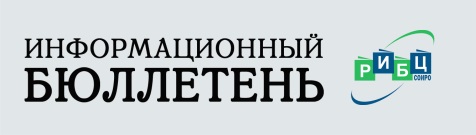 I. Каталог статей. Раздел «Управление ДОУ»
4. Петрова С. Н.
Документация сотрудников детского сада, реализующих ФГОС дошкольного образования.
Аннотация:
В статье представлены основные документы руководителя, старшего воспитателя, воспитателей возрастных групп, воспитателей групп кратковременного пребывания, инструктора по физической культуре дошкольной образовательной организации, позволяющие регулировать и регламентировать деятельность сотрудников ДОО в целях реализации ФГОС дошкольного образования.
//Методист. – 2019. - №6. – С. 61.
 
5. Слепцова И.
Квалификационные требования и инновационный потенциал педагога дошкольного образования.
Аннотация:
В статье обосновывается необходимость конкретизации должностных обязанностей и требований при заключении трудового договора. Обозначается ситуация «правового вакуума»: легитимность требований и ЕКС, и профстандарт «Педагог» в переходный период. Инновационный потенциал педагога рассматривается как основа стимулирующих выплат. Основной акцент сделан на описании содержания этапов формулирования квалификационных требований к педагогам.
//Дошкольное воспитание. – 2019. - №3. – С. 4.
 
6. Комарова Е.
Стратегическое планирование в управлении детским садом.
Аннотация:
В статье описаны особенности стратегического планирования в образовательном учреждении.
//Дошкольное воспитание. – 2018. - №2. – С. 10.
Кафедра управления развитием образовательных систем 
общего и профессионального образования
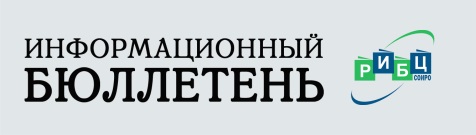 I. Каталог статей. Раздел «Управление ДОУ»
7. Ладнушкина Н. М.
Локальные нормативные акты дошкольной образовательной организации.
Аннотация:
В статье рассказываться о значимости локальных нормативных актов в правовом обеспечении деятельности дошкольной образовательной организации высока. Вместе с тем, анализ контрольно-надзорной деятельности в сфере образования показал отсутствие необходимого количества обязательных локальных нормативных актов и низкий уровень их содержания, наличие в них противоречий действующему законодательству в сфере образования. Автор статьи представил перечень обязательных локальных нормативных актов ДОО, требования к их структуре и порядку принятия, внесения изменений и дополнений.
//Управление ДОУ. – 2017. - №9. – С. 71.
 
8. Смирнова Ю. В.
Использование эффективных управленческих технологий в ДОО.
Аннотация:
В статье кратко показаны методы, которые помогли сплотить коллектив в ДОО, мотивировать педагогов к применению современных технологий работы с детьми и сотрудничества с родителями.
//Управление ДОУ. – 2017. - №9. – С. 95.
 
9. Кондрашова Н. В.
Современная система оценки и управления качеством дошкольного образования.
Аннотация:
В статье на основе обобщения современных достижений педагогической теории и практики представлены научно-теоретические основы создания системы управления и оценки качества дошкольного образования на современном этапе.
//Управление ДОУ. – 2017. - №7. – С. 18.
Кафедра управления развитием образовательных систем 
общего и профессионального образования
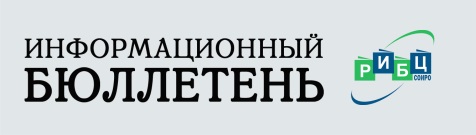 I. Каталог статей. Раздел «Управление ДОУ»
10. Кузнецова Н. И.
Эффективное управление персоналом в дошкольной образовательной организации.
Аннотация:
В статье рассматриваются основные вопросы формирования кадровой политики. Раскрыты ведущие компоненты, используемые в работе с персоналом.
//Управление ДОУ. – 2017. - №6. – С. 33.
 
11. Багаева Н. А.
Деятельность руководителя дошкольного учреждения в реализации профессионального стандарта.
Аннотация:
Документом, регулирующим деятельность руководителя дошкольной организации является Приказ Минтруда России от 18.10.2013 № 544н (с изм. от 25.12.2014) «Об утверждении профессионального стандарта «Педагог» (педагогическая деятельность в сфере дошкольного образования)». Опыт внедрения профессиональных стандартов успешно применяется работодателями при формировании кадровой политики в управлении персоналом при организации обучения и аттестации работников, разработке должностных инструкций, тарификации работ, присвоении тарифных разрядов работникам с учетом особенностей организации, труда и управления.
//Образование в современной школе. – 2017. - №3-4. – С. 23.
 
12. Мельникова И. Ю.
Эффективный контракт – механизм повышения качества оказания муниципальных услуг.
Аннотация:
В статье представлен опыт детского сада по разработке критериев оценки эффективности и целевых показателей деятельности педагогических работников, система мониторинга выполнения работниками критериев оценки эффективности и целевых показателей деятельности в рамках введения эффективного контракта как механизма повышения качества услуг дошкольного образования.
//Управление ДОУ. – 2017. - №5. – С. 14.
Кафедра управления развитием образовательных систем 
общего и профессионального образования
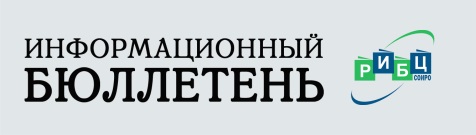 I. Каталог статей. Раздел «Управление ДОУ»
13. Атемаскина Ю.
Управление процессом формирования и развития правовой культуры участников образовательных отношений в ДОО.
Аннотация:
В законодательных и иных нормативно-правовых документах, регламентирующих деятельность образовательных организаций, закрепляется необходимость организации правового просвещения участников образовательных отношений и распространения информации о правах ребенка, адаптированной для детей, родителей и педагогов. Автор рассматривает деятельность руководителя дошкольной образовательной организации (ДОО) по управлению процессом формирования правовой культуры. Представляет разработанную им комплексно-целевую программу как одну из возможных моделей организации данной деятельности. Программа состоит из трех подпрограмм (частей).
//Дошкольное воспитание. – 2017. - №5. – С. 18.
 
 
14. Сурова О. А., Тухфеттулина А. М.
Ресурсное обеспечение управление ДОО.
Аннотация:
В статье освещены теоретические аспекты проблемы ресурсного обеспечения управления дошкольным образованием; выделены основные группы ресурсов (трудовые, нормативно-правовые, информационные, финансовые, технологические, материально-технические), эффективное использование которых способствует повышению качества функционирования и развитию ДОО.
//Управление ДОУ. – 2017. - №4. – С. 31.
 
15. Солдатова С. В.
Организация управленческой деятельности по использованию Федерального государственного образовательного стандарта дошкольного образования.
Аннотация:
В статье раскрывается вопрос организации управления дошкольной организацией, владение руководителем различными стилями управления и его направленностью на организацию и содержание методической работы.
//Детский сад от А до Я. – 2016. - №6. – С. 137.
Кафедра управления развитием образовательных систем 
общего и профессионального образования
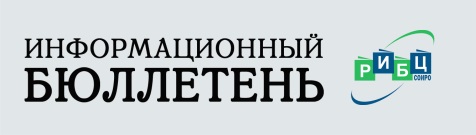 I. Каталог статей. Раздел «Управление ДОУ»
16. Солдатова С. В.
Организация управленческой деятельности по использованию Федерального государственного образовательного стандарта дошкольного образования.
Аннотация:
В статье раскрывается вопрос организации управления дошкольной организацией, владение руководителем различными стилями управления и его направленностью на организацию и содержание методической работы.
//Детский сад от А до Я. – 2016. - №6. – С. 137.
 
17. Лотова И. П.
Оценка эффективности деятельности ДОО как составляющая социального управления.
Аннотация:
В статье представлен инструментарий оценки эффективности деятельности ДОО, раскрыты принципы подбора соответствующих методов и методик, апробированных на базе одного из московских детских садов. Дана характеристика пошаговой методики повышения эффективности работы ДОО на основе внедрения системы менеджмента качества, описаны правила анализа информации; методики оценки конкурентоспособности ДОО; карты оценки направлений деятельности социального учреждения для повышения его эффективности и др. Доказательно представлено, что предложенные методы и методики с известной степенью корректировки могут быть использованы при оценке эффективности деятельности ДОО и рассматриваться как обязательная составляющая управления организацией.
//Управление ДОУ. – 2017. - №4. – С. 14.
 
18. Косарева С. П., Коваль Н. Н.
Повышение эффективности работы ДОО через делегирование полномочий.
 
 
Аннотация:
В статье представлен опыт работы по управлению в условиях присоединения дополнительного здания к существующему учреждению. Расставлены акценты на ключевых моментах: создание единого образовательного пространства, выстраивание эффективной кадровой политики, формирование корпоративной культуры, возникающие трудности и пути их преодоления.
//Управление ДОУ. – 2016. - №3. – С. 14.
Кафедра управления развитием образовательных систем 
общего и профессионального образования
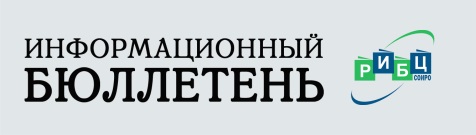 I. Каталог статей. Раздел «Управление ДОУ»
19. Данилова О. А.
Новые подходы к управлению ДОО в условиях введения ФГОС ДО.
Аннотация:
В условиях введения ФГОС ДО перед руководством дошкольных образовательных организаций стоит необходимость качественных содержательных изменений процесса их управления. В статье предложены новые подходы к управлению детским садом, базирующиеся на принципах системы менеджмента качества в образовании и позволяющие повысить эффективность процесса внедрения и реализации новых требований к дошкольному образованию.
//Управление ДОУ. – 2016. - №5. – С. 14.
 
20. Ерофеева Т. И.
Методы и методики педагогической диагностики в ДОО.
Аннотация:
В статье раскрыты методы и описаны методики педагогической диагностики, позволяющие реализовать требования ФГОС ДО и помочь воспитателю наблюдать за процессом развития детей дошкольного возраста, осуществлять мониторинг
//Дошкольное воспитание. – 2016. - №12. – С. 103.
 
21. Березка Т.
Делегирование полномочий как прием эффективного руководства дошкольной образовательной организацией.
Аннотация:
В статье раскрыты методы и описаны методики педагогической диагностики, позволяющие реализовать требования ФГОС ДО, помочь воспитателю наблюдать за процессом развития детей дошкольного возраста, осуществлять мониторинг.
//Дошкольное воспитание. – 2016. - №12. – С. 103.
Кафедра управления развитием образовательных систем 
общего и профессионального образования
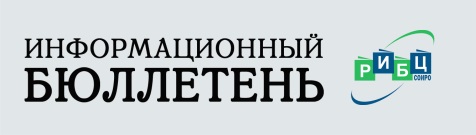 I. Каталог статей. Раздел «Управление ДОУ»
22. Жгенти И. В.
Коммуникативные аспекты управления персоналом в ДОО.
Аннотация:
В статье проведен краткий обзор истории отечественного и зарубежного опыта разработки теории коммуникации в управлении. Рассмотрены особенности организации управления и стилей руководства. Выделены основные качества современного руководителя, такие, как знания в области законодательства, управления и экономики, организаторские способности, личностные качества, креативное мышление, коммуникативная способность.
//Управление ДОУ. – 2016. - №2. – С. 18.
 
 
23. Данилова О. А.
Новые подходы к управлению ДОО в условиях введения ФГОС ДО.
Аннотация:
В условиях введения ФГОС ДО перед руководством дошкольных образовательных организаций стоит необходимость качественных содержательных изменений процесса их управления. В статье предложены новые подходы к управлению детским садом, базирующиеся на принципах системы менеджмента качества в образовании и позволяющие повысить эффективность процесса внедрения и реализации новых требований к дошкольному образованию.
//Управление ДОУ. – 2016. - №5. – С. 14.
 
24. Климова С. М.
Управление инновационными процессами в ДОО.
Аннотация:
В статье раскрываются отдельные вопросы управления инновационными изменениями средствами введения новшеств в управление системой психолого-педагогического сопровождения от постановки цели сопровождения, координации деятельности ДОО и существенных изменений в ее образовательной системе, планировании организационных мероприятий до контроля создаваемых условий. Приведен пример программно-целевого планирования, согласование целей и задач по организации введения новшеств в образовательную систему на примере инноваций в психолого-педагогическом сопровождении всех участников образовательных отношений.
//Управление ДОУ. – 2016. - №9. – С. 62.
Кафедра управления развитием образовательных систем 
общего и профессионального образования
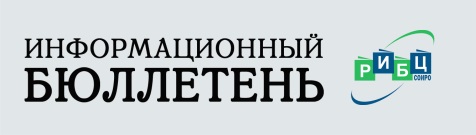 I. Каталог статей. Раздел «Управление ДОУ»
25. Андреянова Е. Е.
Управление дошкольной образовательной организацией в условиях ФГОС ДО.
Аннотация:
Нормативное обеспечение, организационная деятельность и создание условий для педагогической деятельности по внедрению ФГОС ДО в детском саду. Кадровое, материально-техническое, медико-социальное и информационно-методическое обеспечение образовательного процесса ДОО.
//Управление ДОУ. – 2015. - №1. – С. 106.
 
26. Вознюк Н. Ю.
Управление ДОО – творческий инновационный процесс.
Аннотация:
Рассматриваются вопросы управления инновационной деятельностью в дошкольном учреждении. Обосновываются подходы к разработке модели управления инновационными процессами. Выделены направления, обеспечивающие реализацию задач инновационного развития образовательного учреждения: реструктуризация содержания дошкольного образования, организация партнерства педагогического коллектива с родителями, методическое сопровождение педагогов.
//Управление ДОУ. – 2015. - №6. – С. 22.
Кафедра управления развитием образовательных систем 
общего и профессионального образования
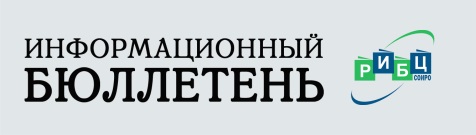 II.  Каталог статей. Раздел «Управление школой»
1. Ярулов А. А.
Смысловые ориентиры управления.
Аннотация:
В статье представлены смысловые позиции управления современной образовательной организацией. Авторская интерпретация содержания управления образованием.
//Народное образование. – 2019. - №4. – С. 154.
 
2. Агапова Е. Н.
Прикладные аспекты управления в условиях цифровой трансформации.
Аннотация:
В статье описаны активные организационные и содержательные преобразования в отрасли, цифровая трансформация - изменение подходов к управлению и проведение комплекса мер по преодолению сопротивления персонала инновациям. Игрофикация, командообразование, применение игровых технологий, минимизация сопротивления педагогов.
//Народное образование. – 2018. - №10. – С. 83.
 
3. Лизинский В. М.
Инновационная система управления нужна гуманистической демократической школе.
Аннотация:
В статье рассматривается доминирование административного характера управления в образовании. Три условия успешной работы школы. Содержательные аспекты управления на основе сигналов. Повышение квалификации кадров как необходимое условие работы современной школы.
//Народное образование. – 2018. - №5. – С. 91.
Кафедра управления развитием образовательных систем 
общего и профессионального образования
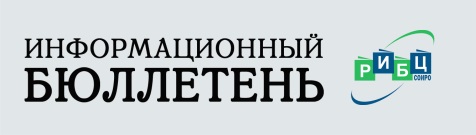 II.  Каталог статей. Раздел «Управление школой»
4. «Мотивирование учебной и профессиональной деятельности – основа эффективного управления».
Аннотация:
В статье описан семинар «Мотивирование учебной и профессиональной деятельности – основа эффективного управления» разработанный для педагогических работников, представлены его задачи и проблемное поле. Разработан план проведения семинара состоящий из теоретической части в котором описывается цель занятия, представлены определения потребности, мотива, мотивации, стимулирования, мотивирования, рассмотрены группы потребностей; практическая часть представляет собой анализ анкет и подведение итогов работы семинара.
//Школьному психологу и социальному педагогу. – 2018. - №1. – С. 72.
 
5. Прикот О. Г.
Методология управления школой в контексте непрерывного образования.
Аннотация:
В статье анализируются основные проблемы методологии управления школой в контексте непрерывного образования.
//Школьные технологии. – 2017. - №4. – С. 20.

6. Ушаков К. М.
Как мы управляем организацией?
Аннотация:
В статье рассказано о реформах и управленческих механизмах в образовании. Описана эффективность материального стимулирования персональных достижений педагогов. Эксперименты С. Глаксберга. Нарастание кризиса в условиях внешнего воздействия на организацию. Значение групповой эффективности и социального капитала организации. Установление профессиональных связей как важная задача директора школы.
//Народное образование. – 2017. - №9-10. – С. 67.
Кафедра управления развитием образовательных систем 
общего и профессионального образования
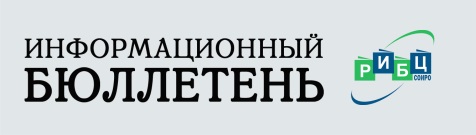 II.  Каталог статей. Раздел «Управление школой»
7. Дробот А. А.
Управление персоналом образовательной организации в условиях внедрения профессиональных стандартов.
Аннотация:
В статье  рассмотрено внедрение профессиональных стандартов и изменение профессиональной деятельности директора. Управление людьми в контексте определения содержания профессиональной деятельности.
//Народное образование. – 2017. - №1-2. – С. 98.
 
8. Лизинский В. М.
Управление учебно-воспитательным процессом в начальной школе. Пособие для завуча начальной школы.
Аннотация:
В статье описаны основные направления управленческой деятельности заместителя директора по начальной школе. Контроль за учебной деятельностью учителя.
//Завуч начальной школы. – 2017. - №4. – С. 7.
 
9. Ненахова Е.
Управление по научному.
Аннотация:
Любые преобразования в школе должны осуществляться на научной основе и базироваться на современных педагогических идеях. Поэтому эффективное руководство научно-методической службой - важная составная часть управленческой деятельности директора образовательной организации. Большую помощь в этом направлении оказывает школьный научно-методический совет.
//Директор  школы. – 2017. - №4. – С. 30.
Кафедра управления развитием образовательных систем 
общего и профессионального образования
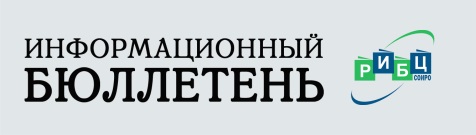 II.  Каталог статей. Раздел «Управление школой»
10. Потетюрина Е. А.
Управленческий компромисс: опыт поиска, баланса желаемого и возможного.
Аннотация:
Полагаю, что достойно справляется со своей миссией лишь та школа, которая является школой социального успеха для всех, кто в ней учится и работает. А качественным образованием можно считать лишь то, которое помогает юному поколению приобрести способность самостоятельно и совместно с другими людьми ставить осмысленные цели, выстраивать ситуации самообразования, искать и создавать средства и способы решения проблем, то есть становиться на деле самостоятельными, инициативными, полезными, а значит – успешными.
//Образование в современной школе. – 2017. - №3-4. – С. 4.
 
11. Бакурадзе А. Б.
Ценности управления образовательной организацией.
Аннотация:
В статье анализируются ценности управления образовательной организацией, в структуре которых автором выделяются профессиональные педагогические ценности и собственно ценности управления. Исходя из их функций, рассматриваются ценности-цели и ценности-средства управления образовательной организацией.
//Педагогика. – 2017. - №2. – С. 55.
 
12. Галеева Н. Л.
Пять правил реализации социально-ориентированной модели управления школой.
Аннотация:
Социально ориентированная модель внутришкольного управления. Причины выбора внутришкольных объектов для внешней оценки качества образовательного процесса. Сопоставление трёх моделей управления с реальной системой управления в школе. Пять правил, реализация которых позволяет повысить качество внутришкольного управления.
//Народное образование. – 2016. - №7-8. – С. 89.
Кафедра управления развитием образовательных систем 
общего и профессионального образования
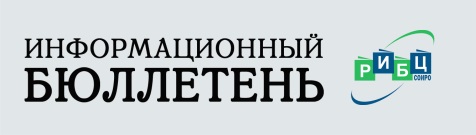 II.  Каталог статей. Раздел «Управление школой»
13. Волков В. Н.
Влияние изменений в образовании на управление школой.
Аннотация:
Изменения в системе школьного образования в последние десятилетия вызваны нарастанием процессов глобализации. Учеными обозначается противоречивый характер глобальных влияний на школу. Изменения в образовании в этот период можно также определить как постоянные, и носящие концептуальный характер; они существенным образом преобразуют сложившиеся педагогические и управленческие практики. Настоящая ситуация требует направленных и научно обоснованных изменений в управлении школой. На основе данных опроса директоров школ и экс-пертного сообщества сферы образования автором проверяются возможные подходы к проектированию новой модели управления школой, позволяющей обеспечивать эффективность в постоянно изменяющихся условиях.
//Непрерывное образование в Санкт-Петербурге. – 2016. - № 8. – С. 5.
 
14. Багдасаева О.
Индикаторы качества. Управление качеством образования.
Аннотация:
Проблема управления качеством образования - проблема давняя и не проходящая. Но как ее решить, чтобы соответствовать не только требованиям надзорных органов, но и, главное, с пользой для ребенка… У всех способы разные. Один из них - школьный информационно-аналитический центр качества, создание которого, по замыслу авторов, помогает в этом вопросе.
//Директор школы. – 2016. - № 9. – С. 30.
 
15. Поташник М.
Под одну гребенку. Оценка качества управленческой деятельности.
 
Аннотация:
Проблема управления качеством образования - проблема давняя и не проходящая. Но как ее решить, чтобы соответствовать не только требованиям надзорных органов, но и, главное, с пользой для ребенка… У всех способы разные. Один из них - школьный информационно-аналитический центр качества, создание которого, по замыслу авторов, помогает в этом вопросе.
//Директор школы. – 2016. - № 9. – С. 23.
Кафедра управления развитием образовательных систем 
общего и профессионального образования
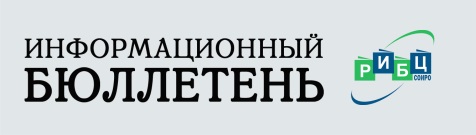 II.  Каталог статей. Раздел «Управление школой»
16. Пыканов И. В.
Функциональный подход к исследованию мотивационной управленческой деятельности руководителя школы.
Аннотация:
Цель статьи: выявить и методологически обосновать необходимость мотивационной управленческой деятельности руководителя школы как условия эффективности организации учебно- воспитательного процесса в школе и повышения качества взаимодействия в педагогическом коллективе. Проблема исследования заключается в выявлении того, какие цели мотивационной деятельности руководителя могут являться желанным и достижимым результатом мотивации педагогического коллектива? Как сформулировать цель мотивационной деятельности управления педагогическим коллективом? Методика и методы: сравнительно- сопоставительный анализ функциональных парадигм в системе внутришкольного управления; обобщение теоретико- методологических подходов к организации мотивационной управленческой деятельности в научно- педагогической литературе. Научная новизна: с позиции функционального подхода уточнено значение мотивационной деятельности руководителя образовательного учреждения и её влияние на характер производственных отношений в педагогическом коллективе и на качество учебно- воспитательного процесса; в качестве одного из принципов эффективности мотивационной управленческой деятельности руководителя выделен принцип согласования взаимных ожиданий отдельной личности и организации в целом....
//Муниципальное образование: инновации и эксперимент. – 2016. - № 2. – С. 59.
 
17. Пыканов И. В.
Функциональный подход к исследованию мотивационной управленческой деятельности руководителя школы.
Аннотация:
Цель статьи: выявить и методологически обосновать необходимость мотивационной управленческой деятельности руководителя школы как условия эффективности организации учебно-воспитательного процесса в школе и повышения качества взаимодействия в педагогическом коллективе. Проблема исследования заключается в выявлении того, какие цели мотивационной деятельности руководителя могут являться желанным и достижимым результатом мотивации педагогического коллектива? Как сформулировать цель мотивационной деятельности управления педагогическим коллективом? Методика и методы: сравнительно- сопоставительный анализ функциональных парадигм в системе внутришкольного управления; обобщение теоретико- методологических подходов к организации мотивационной управленческой деятельности в научно- педагогической литературе. Научная новизна: с позиции функционального подхода уточнено значение мотивационной деятельности руководителя образовательного учреждения и её влияние на характер производственных отношений в педагогическом коллективе и на качество учебно- воспитательного процесса; в качестве одного из принципов эффективности мотивационной управленческой деятельности руководителя выделен принцип согласования взаимных ожиданий отдельной личности и организации в целом....
//Муниципальное образование: инновации и эксперимент. – 2016. - № 2. – С. 59.
Кафедра управления развитием образовательных систем 
общего и профессионального образования
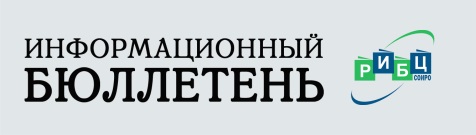 II.  Каталог статей. Раздел «Управление школой»
18. Соловьева Л. Н.
План управленческой деятельности администрации на учебный год.
Аннотация:
Целями представленного плана являются совершенствование системы индивидуального сопровождения воспитанников в учебной и внеучебной деятельности, создание системы мониторинга качества образования.
//Завуч. – 2016. - № 4. – С. 40.
 
19. Ерхова М. В.
Рефлексивно-деловая игра как способ ценностного управления в образовательном учреждении.
Аннотация:
В статье представлена концепция авторской социально направленной формы воспитательной деятельности - рефлексивно-деловой игры. Описаны отличительные особенности данного типа игр от иных традиционных и инновационных форм воспитательной работы. Особое внимание уделено основным правилам проведения рефлексивно-деловых игр и особенностям позиции ведущего игры.
//Завуч. – 2016. - № 2. – С. 46.
 
20. Сас Н. И.
Инновационные управленческие решения и стратегии их реализации.
Аннотация:
Цель автора - выявить стратегии реализации инновационных управленческих решений Методология исследования - теория управления инновационной деятельностью, методики исследования - математическое моделирование, интеллект-карты, «дорожные карты». Научная новизна. Автор предлагает под инновационным управленческим решением понимать опережающие описание предполагаемых действий управляющей системы относительно управляемой, процесс, который реализуется субъектом управления и определяет действия, направленные на решение поставленной задачи в неявной или спроектированной ситуации (например, принятие инновационной программы развития). Инновационные решения необходимы в ситуациях, которые являются новыми, внутренне не структурированными, связанными с недостатком информации, неутвержденной процедурой, отсутствием целей или задач, поэтому основой для разработки и принятия таких решений является оценка возможных альтернатив и творчество (индивидуальное или коллективное Практическая значимость состоит в выявлении трех уровней иерархии в процессе принятия решений: и определении их уровня взаимодействия друг с другом. Результаты. На основе проеденного анализа выявлена стратегия инновационных управленческих решений.
//Муниципальное образование: инновации и эксперимент. – 2016. - № 1. – С. 67.
Кафедра управления развитием образовательных систем 
общего и профессионального образования
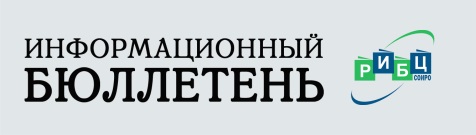 II.  Каталог статей. Раздел «Управление школой»
21. Управление образовательным учреждением как воспитательной системой.
Аннотация:
Статья содержит такие разделы как: организация работы педагогических кадров; контроль процесса воспитания; виды и направления контроля развития школы как воспитательной системы; таблица, характеризующая отношения школьников к базовым общественным ценностям в процентах; таблица с индикативными показателями реализации образовательной системы; схема модели социально адаптированного выпускника общеобразовательной школы и приложения в которых представлен  социальный паспорт школы; программа духовно-нравственного развития и воспитания обучающихся на ступени начального общего образования и т. д.
//Журнал заместителя директора школы по воспитательной работе.–2015.-№ 7.–С.19.
 
22. Соловьева Д. Ю.
Основная образовательная программа как инструмент эффективного управления образовательным процессом.
Аннотация:
Подробно рассмотрев структуру и содержание основной образовательной программы, автор показывает, что она определяет содержание деятельности всех участников образовательных отношений, включает в себя все аспекты образовательного процесса в школе. Следовательно, планирование, организация, руководство и контроль образовательного процесса в современных условиях сводятся к управлению реализацией ООП. О том, что собой представляет модель такого управления и его содержание рассказывается в представленном материале.
//Практика административной работы в школе. – 2015. - № 7. – С. 8.
 
23. Волкова Т.
Управления изменениями в образовательной организации.
Аннотация:
Модернизация системы образования продолжается, однако не все школы края соответствуют современным требованиям. Сохраняется деление на хорошие и слабые школы, уровень компетентности руководителя образовательной организации при принятии управленческих решений в рамках существующей законодательной базы низкий, а эффективность деятельности конкретной организации ставится под вопрос. С чего начать вытягивание слабой школы, какой опыт перенять для преобразования существующей образовательной модели?
//Директор школы. – 2015. - № 8. – С. 20.
Кафедра управления развитием образовательных систем 
общего и профессионального образования
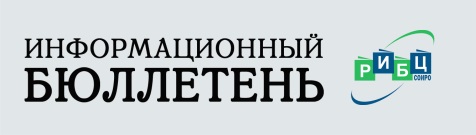 II.  Каталог статей. Раздел «Управление школой»
24. Никулина И.
Внутришкольная система управления исследовательской деятельностьи учащихся.
Аннотация:
Школа, о которой идёт речь в статье, является инновационной научно-образовательной площадкой «Внутришкольная система учебно-методического и управленческого сопровождения компетентностно-ориентированного образования учащихся.
//Методическая работа в школе. – 2015. - № 4. – С. 22.
 
25. Вертохвостова Г. А.
Эффективное управление: разработка концепции.
Аннотация:
Концепция — это определённый способ понимания, трактовки какого-либо предмета, явления, процесса, основная точка зрения на предмет или явление, руководящая идея для их систематического освещения. Термин «концепция» употребляется также для обозначения ведущего замысла, конструктивного принципа.
//Школьное планирование. – 2015. - № 2. – С. 24.
 
26. Шумилина Т. О.
Управление образовательной организацией в условиях реализации нового Закона «Об образовании в РФ».
Аннотация:
Управление образовательной организацией требует от руководителя, административной команды и трудового коллектива знаний принципов педагогического менеджмента и нормативно-правовых документов в сфере их компетенций, прав, обязанностей и ответственности. Содержание управленческой деятельности руководителя образовательной организации определяется совокупностью его управленческих функций. От руководителя во многом зависят не только четкое и слаженное функционирование ее звеньев внутри, но и осуществление взаимодействия с образовательными системами.
//Народное образование. – 2015. - № 3. – С. 89.
Кафедра управления развитием образовательных систем 
общего и профессионального образования
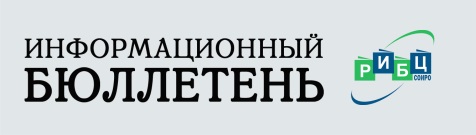 III.  Каталог статей. Раздел «СПО. Коллеж. Техникум»
1. Куц Е. В.
Управление образовательным учреждением в условиях высокотехнологичной образовательной среды.
Аннотация:
Статья посвящена проблемам формирования высокотехнологичной среды образовательного учреждения, внедрению инновационных обучающих методик на основе интеграции аппаратно-программных комплексов здания в образовательный процесс.
//Методист. – 2017. - № 1. - С. 39.
 
2. Никитин М. В.
Управленческий потенциал колледжа – образовательного комплекса.
Аннотация:
Автор статьи предлагает на основе теории управления организационными изменениями инновационный формат организационных структур и механизмов управления крупным колледж-образовательным комплексом.
//Профессиональное образование. Столица. – 2015. - № 5. - С. 7.
 
3. Проектное управление инновационной деятельностью Ноябрьского колледжа профессиональных и информационных технологий.
Аннотация:
В статье представлен и описан ряд проектов профессионального образования Ноябрьского колледжа профессиональных и информационных технологий».
//Профессиональное образование. Столица. – 2017. - № 12. - С. 23.
Кафедра управления развитием образовательных систем 
общего и профессионального образования
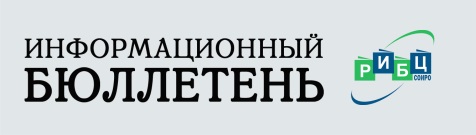 III.  Каталог статей. Раздел «СПО. Коллеж. Техникум»
4. Рожнова Е. Н.
Сопряжение образовательного процесса и управленческой деятельности.
Аннотация:
В статье исследован педагогический инструментарий формирования готовности будущих специалистов среднего звена к управленческой деятельности.
//Профессиональное образование. Столица. – 2015. - № 6. - С. 16.
 
5. Гериш Т. В., Самойленко П. И.
Критерии и показатели экономической эффективности управления деятельностью колледжа в системе НПО/СПО.
Аннотация:
Эффективное управление колледжем влияет на многостороннюю образовательную и хозяйственную деятельность учебного учреждения, при этом получаемая экономия соотносится с затратами на управление. В статье рассмотрены критерии и показатели эффективности управления деятельностью колледжей в системе НПО/СПО.
//Стандарты и мониторинг. – 2011. - № 1. - С. 35.
Кафедра управления развитием образовательных систем 
общего и профессионального образования
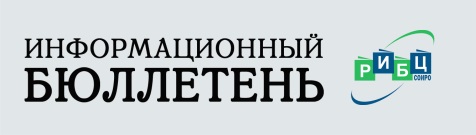 IV.  Каталог статей. Раздел «Управление образованием»
1. Худолей Е. А.
«Модель современной инфраструктуры школы на основе государственно-общественного управлением через установление социального партнерства в условиях реализации ФГОС».
Аннотация:
В статье описан проект, который ориентирован на создание модели инфраструктуры школы на основе государственно-общественного управления образованием, внедрение которой обеспечит взаимодействие в управлении школой всех заинтересованных лиц. В управление школой принимают участие не только все участники образовательного процесса, но и общественность, между ними образуется ответственное взаимодействие, партнерство, при этом развивается соуправление учебно-воспитательными процессами. Как следствие наблюдается положительная динамика качества образования.
//Научно-метод. журнал зам. директора школы по воспитательной работе. – 2020. - № 7. - С. 14.
 
2. Будаева Т. Ч.
О совершенствовании государственно-общественного управления образованием.
Аннотация:
В статье описан проект, который ориентирован на создание модели инфраструктуры школы на основе государственно-общественного управления образованием, внедрение которой обеспечит взаимодействие в управлении школой всех заинтересованных лиц. В управление школой принимают участие не только все участники образовательного процесса, но и общественность, между ними образуется ответственное взаимодействие, партнерство, при этом развивается соуправление учебно-воспитательными процессами. Как следствие наблюдается положительная динамика качества образования.
//Профильная школа. – 2020. - № 7. - С. 50.
 
3. Пузаткин О.
Аутсорсинг в образовании. Управленческая технология.
Аннотация:
Составляющие модернизации образования в России — открытость, внедрение инноваций, эффективное использование образовательного аутсорсинга, позволяющего обеспечить его конкурентоспособность. Государство не всегда обладает достаточным объёмом финансов, необходимых для поддержки и развития приоритетной социальной сферы. Аутсорсинг — это формы государственно-частного партнёрства.
//Методическая работа в школе. – 2015. - № 4. - С. 30.
Кафедра управления развитием образовательных систем 
общего и профессионального образования
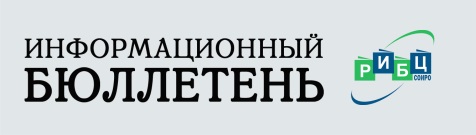 V.  Издания СОИРО
1. Мониторинг эффективности руководителей образовательных организаций Смоленской области. Год издания 2020 /Автор: Неброева К. Н.. Доступ к ресурсу: в помещении информационно-библиотечного центра
Аннотация:
В пособии представлены:
- результаты самооценки эффективности деятельности руководителей образовательных организаций Смоленской области;
- результаты экспертной оценки эффективности деятельности руководителей образовательной организации Смоленской области;
- выводы и рекомендации;
- обобщенные данные по итогам мониторинга эффективности руководителей образовательных организаций Смоленской области.
 
2. Эффективный управленец: Сборник методических материалов по результатам реализации муниципального проекта. Год: 2019 /Автор-составитель Захаров С. П.
Доступ к ресурсу: https://www.calameo.com/read/0063988582aca1e3b4ced
Аннотация:
Сборник содержит методические материалы, разработанные проектными группами руководителей общеобразовательными организациями города Смоленска по следующим направлениям: введение ФГОС СОО, обучение детей с ОВЗ, поддержка одаренных детей, сетевые формы реализации программ, организация мониторингов в школе, перевод школ в эффективный режим работы
Сборник предназначен для руководителей, заместителей руководителей, общеобразовательных организаций, специалистов органов местного самоуправления, осуществляющих управление в сфере образования.
Кафедра управления развитием образовательных систем 
общего и профессионального образования
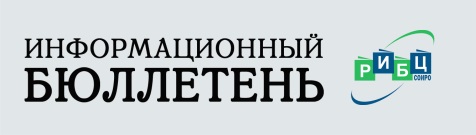 V.  Издания СОИРО
3. Методические рекомендации «Вовлечение общественно-деловых объединений и участие представителей работодателей в принятии решений по вопросам управления развитием общеобразовательными организациями»: Методические материалы в помощь руководителям общеобразовательных организаций. Год: 2019 /Авторы-составители: Андреева А.В., Филинов В.А.
Доступ к ресурсу: https://www.calameo.com/read/006398858bd01f7175854
Аннотация:
Методические рекомендации направлены на обеспечение организационных и методических условий по вовлечению общественно-деловых объединений и участие представителей работодателей в принятии решений по вопросам управления развитием общеобразовательными организациями.
 
4. Методические рекомендации «Управление изменениями как ключ к повышению эффективности муниципальных образовательных систем». Год издания: 2018 /Автор: Иваниченко Л. Б.
Доступ к ресурсу: https://ru.calameo.com/read/006398858e2f05d20eb6b
Аннотация:
Методические рекомендации предназначены для подготовки, переподготовки и повышения квалификации руководителей и специалистов региональных и муниципальных органов управления образованием, руководителей образовательных организаций, региональных тьюторов, региональных, муниципальных проектных (стратегических) команд, команд развития (модернизации) образовательных организаций,  школьных администраторов.
Материалы могут быть использованы как для проведения курсов повышения квалификации, так и для самостоятельной работы. Материалы носят практико-ориентированный характер, нацелены на деятельностное освоение теоретических основ и практических положений, регулирующих вопросы управления изменениями.
Кафедра управления развитием образовательных систем 
общего и профессионального образования
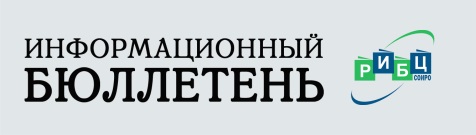 V.  Издания СОИРО
5. Методическое пособие «Развитие и совершенствование механизмов государственно-общественного управления образованием на современном этапе: региональный и муниципальный аспекты». Год издания: 2017 /Автор: Иваниченко Л. Б.
Доступ к ресурсу: https://www.calameo.com/read/006398858f0fa7b627e9c
Аннотация:
Методическое пособие по развитию и совершенствованию механизмов государственно-общественного управления образованием на современном этапе предназначено для слушателей курсов повышения квалификации и профессиональной переподготовки, руководителей и специалистов региональных органов исполнительной власти, осуществляющих государственное управление в сфере образования, органов местного самоуправления, осуществляющих управление в сфере образования, руководителей  образовательных организаций в сфере общего и профессионального образования. Пособие направлено на обеспечение развитие общественного участия в управлении образованием и повышение эффективности работы органов государственно-общественного управления образованием в современных условиях.
 
6. Учебно-методическое пособие «Некоторые особенности осуществления управленческой деятельности при организации образовательного процесса в современном муниципальном лицее (управленческий аспект)». Год издания: 2017 /Автор Афонин И.А.
Доступ к ресурсу: доступ в помещении библиотеки-медиатеки СОИРО
Аннотация:
В данном учебно-методическом пособии рассматриваются способы и методы осуществления управленческой деятельности при организации образовательного процесса в современном образовательном учреждении. Пособие рассчитано на помощь руководящим кадрам в системе образования.
Кафедра управления развитием образовательных систем 
общего и профессионального образования
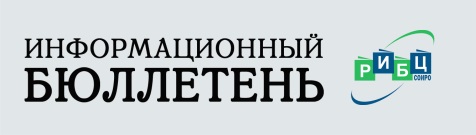 V.  Издания СОИРО
7. Устав образовательной организации. Год издания: 2016. /Автор: Новиков В. В. Доступ к ресурсу: https://www.calameo.com/read/006398858a3f0fa59c061
Аннотация:
В методическом пособии представлены:
- Федеральный закон от 03.11.2006 г. №174 ФЗ «Об автономных учреждениях»;
- Гражданский кодекс РФ от 26.01.1994 №14-ФЗ;
- Федеральный закон от 12.01.1996 №7-ФЗ;
- Требования к Уставу образовательной организации;
- Устав.
 
8. Методические рекомендации «Управление качеством образования в общеобразовательной организации». Год издания: 2016 /Автор: Филинов В. А.
Доступ к ресурсу: https://www.calameo.com/read/006398858fa05a7225651
Аннотация:
В методических рекомендациях представлены:
- Теоретико-правовые подходы к управлению качеством образования в образовательной организации;
- Организация системы внутришкольного управления качеством образования в образовательной организации;
- Структура системы внутришкольного управления качеством образования в образовательной организации;
- Структура системы управления качеством образования в ОО, и функции отдельных структурных подразделений.
Кафедра управления развитием образовательных систем 
общего и профессионального образования
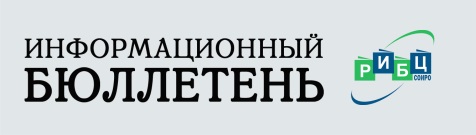 V.  Издания СОИРО
9. Методические рекомендации по оказанию платных образовательных услуг общеобразовательными организациями. Год издания: 2016/ Автор: Филинов В. А. Доступ к ресурсу: https://www.calameo.com/read/006398858699cb5f7cb8f
Аннотация:
В методических рекомендациях представлены:
Положение об оказании платных образовательных услуг общеобразовательными организациями;
- Методика расчета стоимости платной образовательной услуги (расчет цены единицы дополнительной образовательной услуги на одного учащегося);
- Форма договора на оказание платных образовательных услуг;
- Примерный перечень платных общеобразовательных услуг общеобразовательной организации.
 
10. Методические рекомендации по разработке программы развития общеобразовательной организации. Год издания: 2016/ Автор: Филинов В. А.
Доступ к ресурсу: https://www.calameo.com/read/006398858d8d6dd2c4da9
Аннотация:
Методические рекомендации по разработке программ развития общеобразовательных организаций Смоленской области содержат в себе теоретические и методические рекомендации по разработке и анализу Программы развития общеобразовательных организаций. Рекомендации адресованы руководителям и заместителям руководителей общеобразовательных учреждений, руководителям органов управления образованием Смоленской области.
 
11. Практическое пособие для руководителей «Внутрилицейский контроль в современном муниципальном лицее: организация, планирование, анализ» Год издания: 2016/ Автор: Афонин И.А.
Доступ к ресурсу: доступ в помещении библиотеки-медиатеки СОИРО
Аннотация:
В двадцать первом веке вызовы, с которыми столкнулась система образования, требуют скорейшего разрешения. Одним из путей решения данных проблем стали инновационные учреждения, в том числе лицеи. В данном пособии рассматривается система внутрилицейского контроля и ее практическое применение в рамках деятельности инновационного образовательного учреждения.
Кафедра управления развитием образовательных систем 
общего и профессионального образования
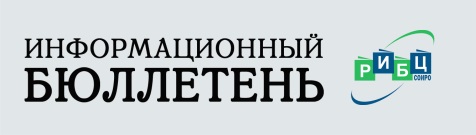 V.  Издания СОИРО
12. Учебно-методическое пособие «Организационная культура современного муниципального лицея (управленческий аспект)». Год издания: 2016/ Автор: Афонин И. А. Доступ к ресурсу: доступ в помещении библиотеки-медиатеки СОИРО
 
Аннотация:
В двадцать первом веке вызовы, с которыми столкнулась система образования, требуют скорейшего разрешения. Одним из путей решения данных проблем стали инновационные учреждения, в том числе лицеи. В данном учебно-методическом пособии рассматриваются организационные моменты, связанные с осуществлением властных полномочий как внутри лицея, так и во внешней среде. Подробно изложен чрезвычайно актуальный вопрос о том, каким из накопленных в мире знаний о власти мы можем пользоваться в современных социально-экономических условиях.
 
13. Методическое пособие для руководителей образовательных организаций «Педагогический менеджмент: управление современным муниципальным лицеем (инновационный процесс)». Год издания: 2016/ Автор (авторы): Афонин И.А., Оборотов В.Н.
Доступ к ресурсу: доступ в помещении библиотеки-медиатеки СОИРО
Аннотация:
Сегодня наша страна испытывает острый дефицит управленческих кадров, в том числе и в сфере образования. Система образования резко меняется и вместе  ней меняются пособия для руководителей образовательных организаций подробнейшим способ изложены основные изменения, которые необходимо произвести каждому руководителю, если он хочет что бы его организация смогла полностью реализовать свои возможности.
 
14. Материалы межрегиональной научно-практической конференции «Инновации в сфере профессионального образования». Год издания: 2014.
Доступ к ресурсу: https://www.calameo.com/read/006398858677527203757
Аннотация:
В сборнике представлены материалы межрегиональной научно-практической конференции «Инновации в сфере профессионального образования», характеризующие инновации, способные обеспечить организационно-педагогические условия, влияющие на динамику образовательного процесса в области современного профессионального образования и направленные на повышение его качества.
Настоящее пособие адресовано работникам органов управления образования, руководителям и педагогам профессиональных образовательных организаций.
Кафедра управления развитием образовательных систем 
общего и профессионального образования
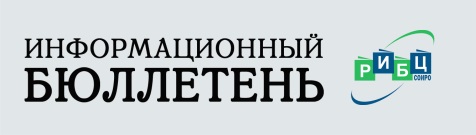 Подготовили:
Логинова Л. М. – методист регионального информационно библиотечного центра ГАУ ДПО СОИРО;
Логинова О. Н. – методист регионального информационно библиотечного центра ГАУ ДПО СОИРО.
 
Дата подготовки материала: 05.04.2021 г.
  
Вид документа:
Информационный бюллетень печатных и электронных ресурсов РИБЦ 
 
Название: «Управление образовательными организациями. Вопросы управления среднего профессионального образования»

 
Информационный бюллетень печатных и электронных ресурсов РИБЦ ГАУ ДПО СОИРО выполнен согласно утвержденному плану работы РИБЦ на 2021 календарный год.